MIS3580: AL and ML in the Workplace
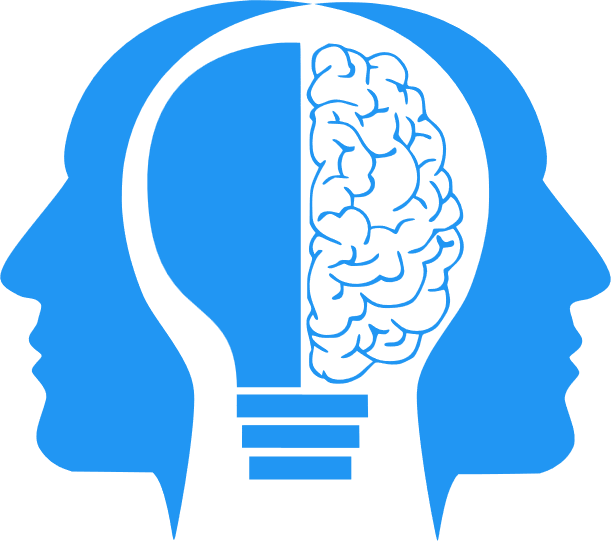 AI, ML and Deep Learning
Jeremy Shafer
jeremy@temple.edu
https://community.mis.temple.edu/jshafer
Unless otherwise indicated, all decorative images are by Unknown Author and licensed under CC BY-NC
Agenda
Discuss: How our expectations of AI have shifted over time.
The definitions of AI, ML, and Deep Learning.
The focus of modern AI.
Twenty Questions.
2
AI Expectations have shifted
The philosopher Hubert Dreyfus famously doubted that a computer could beat a human playing chess. In 1972, he his book “What Computers Can’t Do” was published.  In that book he questioned the computer’s ability to serve as a model for the human brain and asserted that no computer program could defeat even a 10-year-old child at chess.https://chesspulse.com/are-chess-computers-unbeatable/ 
In 1968, the International Chess Master David Levy bet that no computer could beat him at chess in 10 years, and that if he did win, it would be another ten after that before a computer beat him. Levy won the bet, but in 1989, it finally happened. Deep Thought, initially created by programmers at Carnegie Mellon University, beat Levy.https://science.howstuffworks.com/innovation/big-thinkers/computer-defeat-chess-champion.htm 
Your own example?
3
Definitions
Artificial Intelligence (AI) is the ability of machines to perform tasks that typically require human intelligence. AI is a broad field that encompasses many subfields, including machine learning and deep learning.
Machine Learning (ML) is a subset of AI that involves training algorithms to learn patterns in data and make predictions or decisions based on that data. 
Deep Learning (DL) is a subset of ML that involves training artificial neural networks to discover patterns in data. DL algorithms are particularly good at handling large, complex datasets and can be used for tasks such as image recognition, speech recognition, and natural language processing.https://www.geeksforgeeks.org/difference-between-artificial-intelligence-vs-machine-learning-vs-deep-learning/
4
An illustration:
Artificial Intelligence (AI) is any automation that appears to be intelligent.  Early AI efforts relied on decision-making workflows that were known in advance.
Machine Learning (ML) keeps track of past successes and failures in the context of a certain kind of problem.  The record of those successes and failures is used to respond to future events. ML allows a computer to improve its decision-making ability without being explicitly programmed. ML is a subset of AI.
Deep Learning (DL) Deep Learning is a subset of ML.  Deep Learning makes use of  Neural Networks (similar to the neurons working in our brain) to mimic human brain-like behavior. DL algorithms focus on identifying patterns and classifying information accordingly. DL works on larger sets of data (i.e. “Big Data”) when compared to ML and the prediction mechanisms are self-administered by machines.
https://www.geeksforgeeks.org/difference-between-artificial-intelligence-vs-machine-learning-vs-deep-learning/
5
The focus of modern AI
Modern Al focuses on 3 major aspects: learning, reasoning, and self­-correction.
Because “learning” and “self-correction” are now understood to be so important, there is inevitable overlap between the definitions of AI, ML, and DL.
Here are a couple alternate perspectives...
6
Types of Al
7
A likely progression …
8
Applications of AI (not a complete list!)
9
Would you like to play a game?
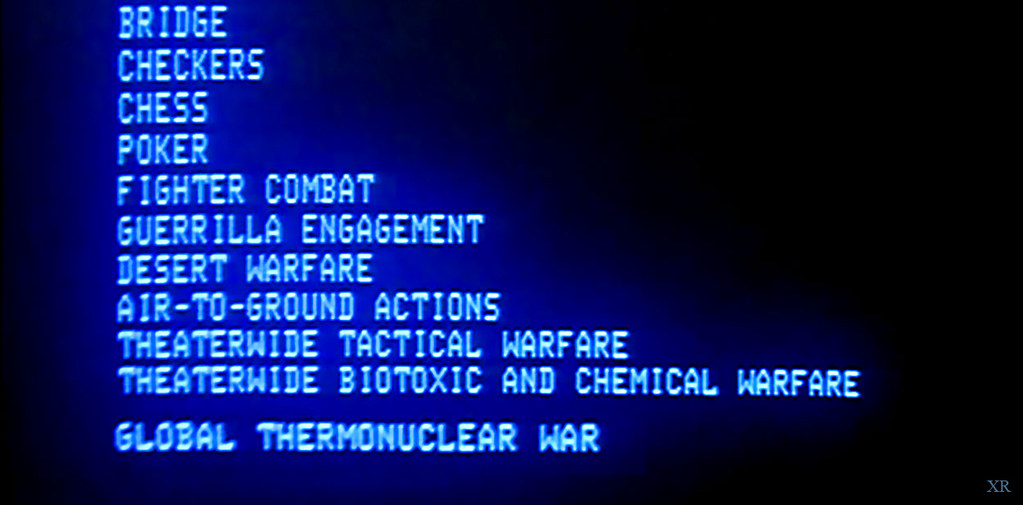 Break into teams of 5
You will be given instructions
We will regroup at the end of class
10
Reasons to be hopeful:Themes in AI governance
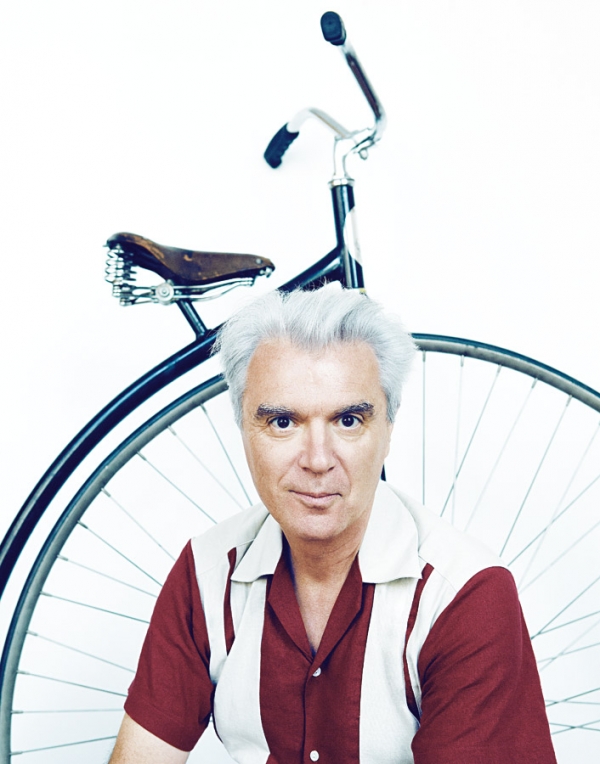 Examine/Detect/Address Biases in training data
Red Teaming
Quality Assurance
AI risk assessments / Continuous review process
11
This Photo by Unknown Author is licensed under CC BY-NC-ND